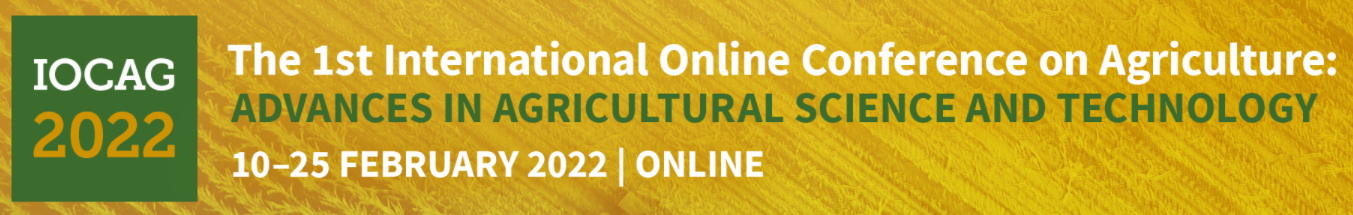 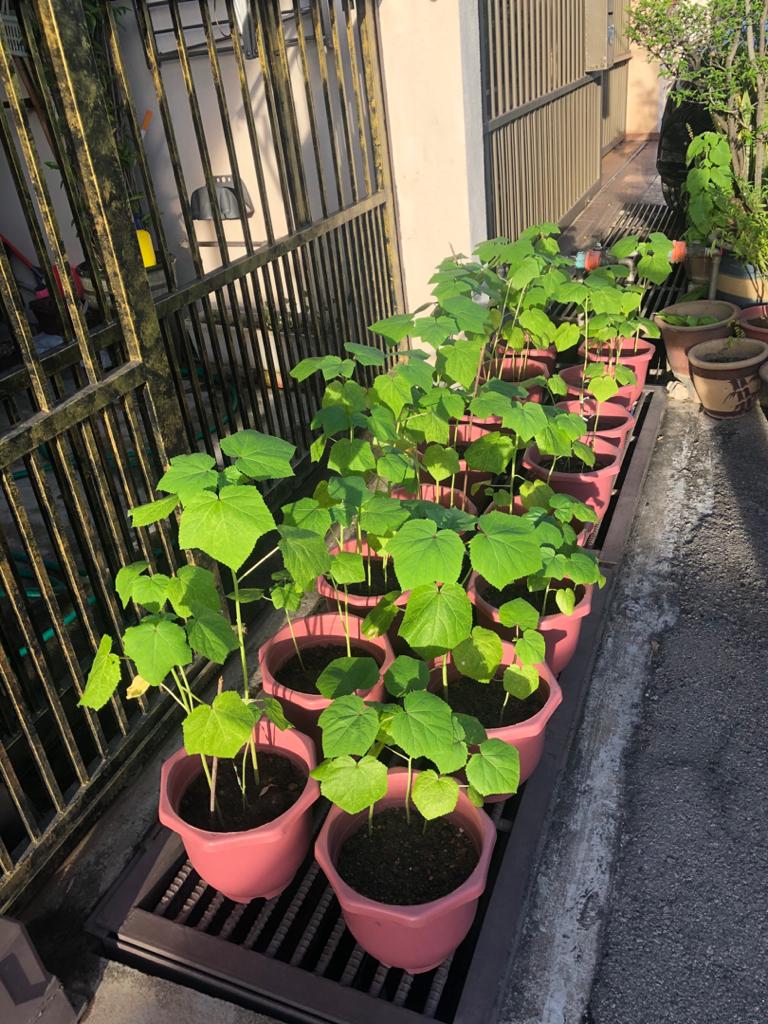 Unravelling Synergistic Effects of Palm Bunch Ash and Glutathione on Plant Growth
Participant: Koh Yi Sze 
University: Monash University Malaysia
Faculty: School of Engineering
Supervisors: Dr Patrick Tang, Dr Goh Bey Hing
1
Introduction: Palm bunch ash (PBA)
Palm oil cultivated from mesocarps of the oil palm fruits
> pH 7 & rich in potassium
Reduces soil acidity and acts as a potash fertiliser [1]
22% of FFB, major waste
Mostly incinerated to be disposed
2
[Speaker Notes: [1] H.C., O. (2016). Potential of Palm Bunch Ash Application on the Growth and Yield of Okra (Abelmoschus esculentus (L.). Global Journal of Biology, Agriculture & Health Sciences, 5(1), 8. doi:10.9734/IJPSS/2013/2039.
Clearly, PBA can be a great alternative to commercial fertilisers as it is organic and sustainable.]
Introduction: Glutathione (GSH)
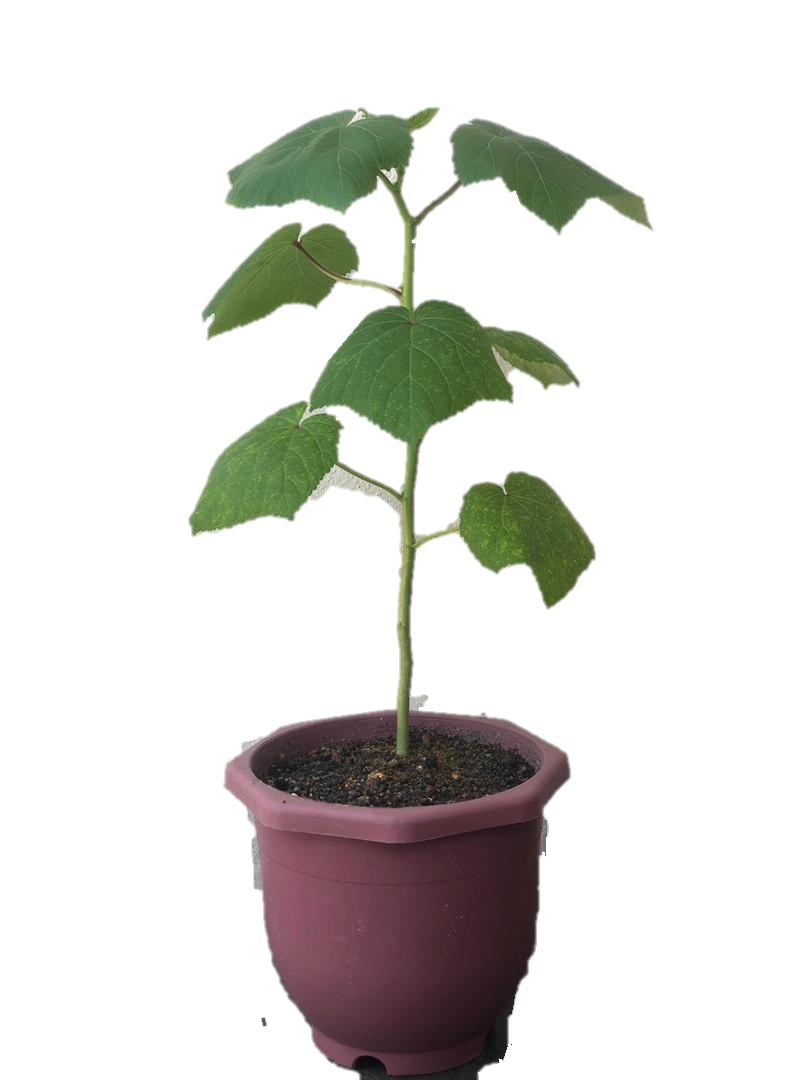 GSH is a tripeptide, found abundantly in most plant tissue
Mitigate oxidative stress and damage to plants
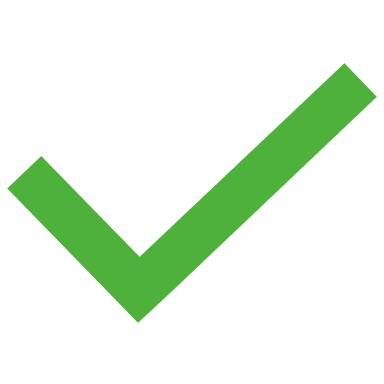 Foliar spray
Exogenous applied GSH
Roles: Antioxidant, regulates enzymatic & photosynthetic activities
Improved growth and yield of various plants [2]
Induced by abiotic stresses; Inhibited by extreme stresses.
Seed soaking
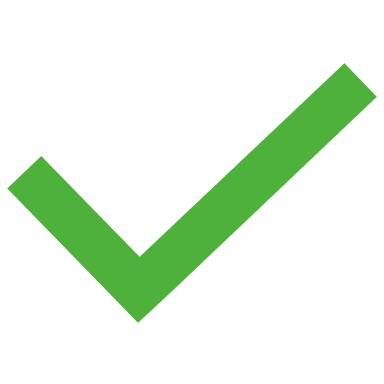 3
[Speaker Notes: [2] Hasanuzzaman, M., Nahar, K., Anee, T. I., & Fujita, M. (2017). Glutathione in plants: biosynthesis and physiological role in environmental stress tolerance. Physiology and Molecular Biology of Plants, 23(2), 249-268. doi:10.1007/s12298-017-0422-2]
Problem Statement
Plants are susceptible to environmental stresses.
Individual application of PBA and GSH improve growth of plants.
However, there is yet to be a research on the effects of the combined application of PBA and GSH on plant growth
Objective
To assess the effects of PBA, GSH and their combined application on okra plant growth through: 
Examination of growth parameters like plant height, stem girth, number of leaves per plant and leaf area.
4
Experimental Design
4 groups , 4 replicate pots & 6 seeds each:
Control group
Water-soaked & planted in black soil (3 kg) only
PBA group
Water-soaked & planted in PBA-soil (200 g: 3 kg) mix
GSH group
GSH-soaked (100 mg/L) & planted in black soil (3 kg) only
PBA-GSH (Combination) group
GSH-soaked (100 mg/L) & planted in PBA-soil (200 g: 3 kg) mix
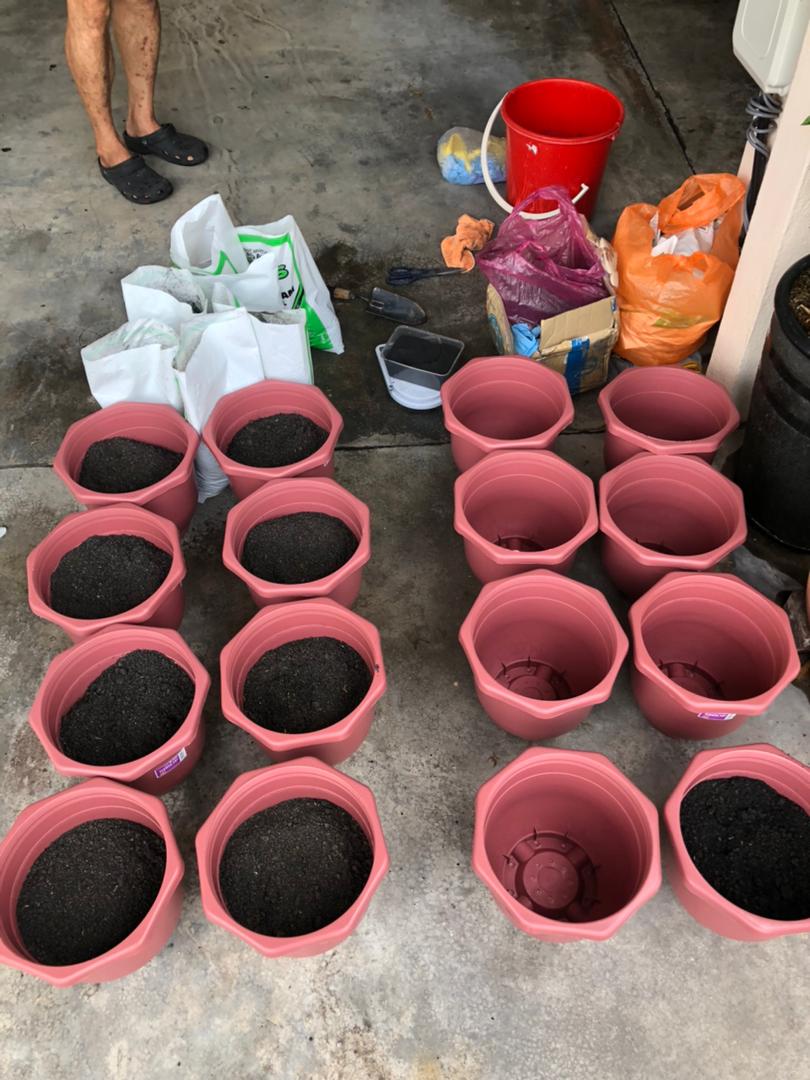 5
Experimental Procedures
6
Results & Discussion
Soil Test, Plant Height, Stem Girth, Number of Leaves per Plant, Leaf Area
7
7
Soil Test
For NPK level: 0 = depleted, 1 = deficient, 2 = adequate, 3 = sufficient, and 4 = surplus.
No change in properties; pH: 6.5 – black soil, 7 – PBA-soil mix. 
Nitrogen level adequate; Phosphorus level sufficient in all soils
Potassium level surplus for PBA-soil mix
8
Stem Girth
Plant Height
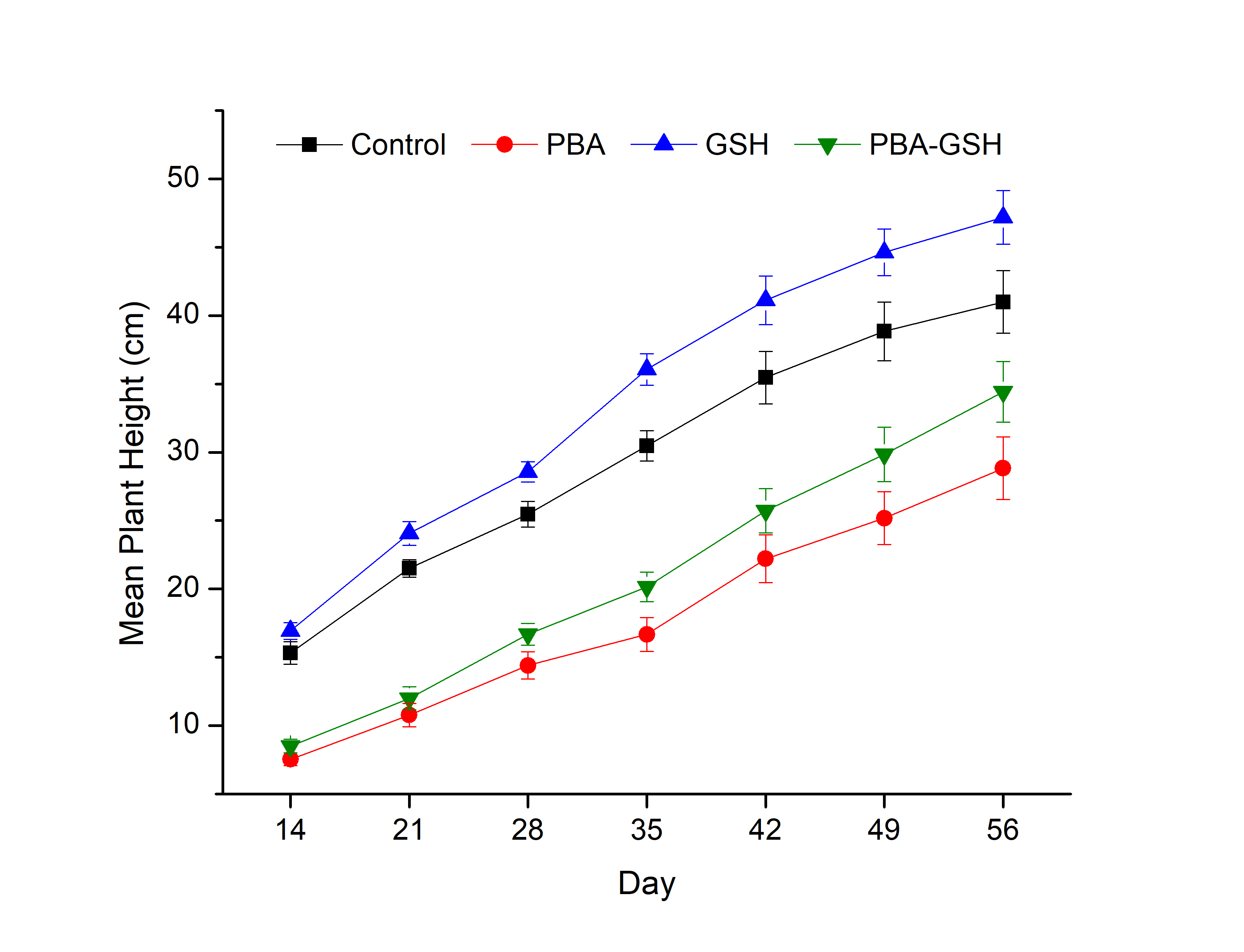 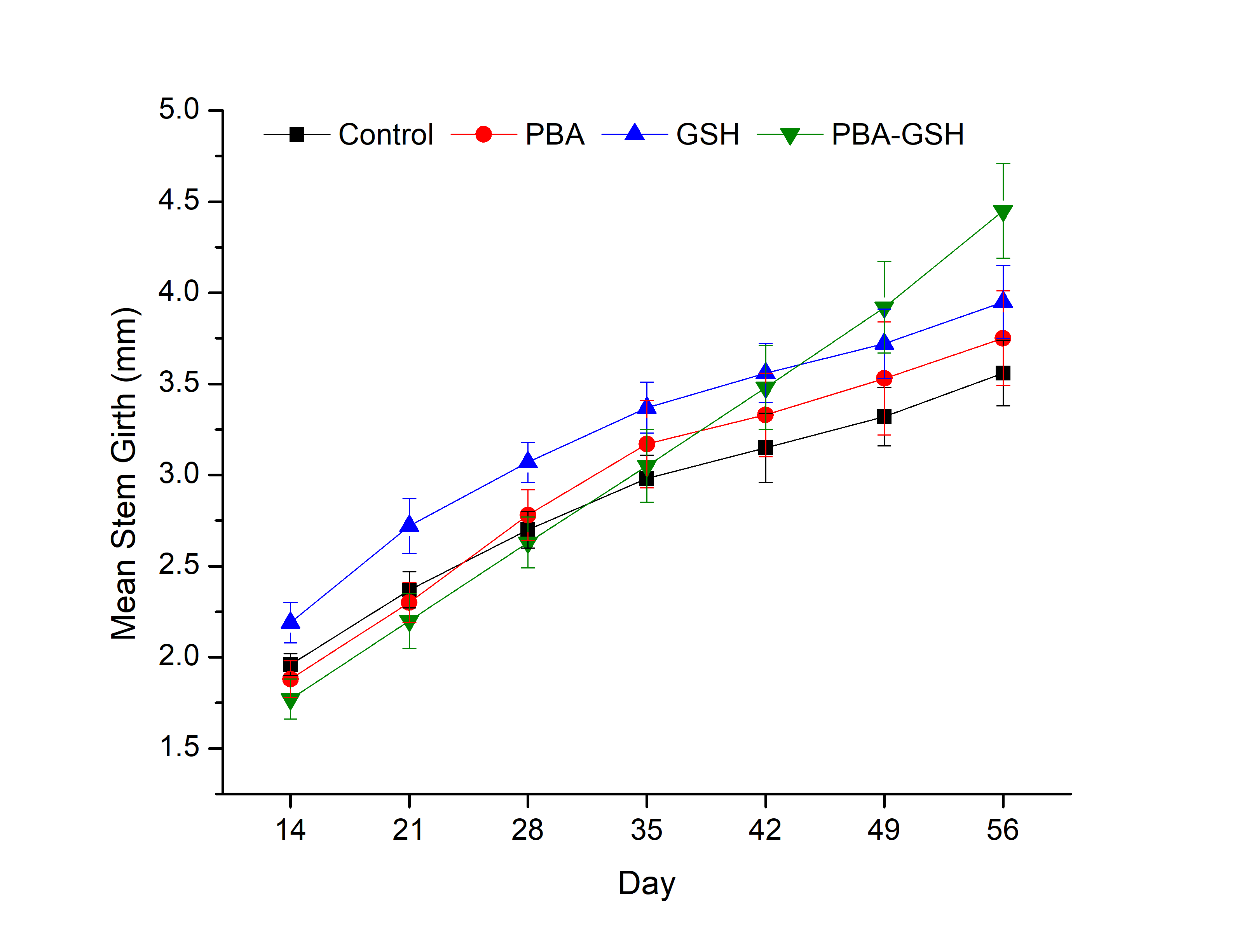 GSH > Control > PBA-GSH (combination) > PBA
Combination recorded the thickest stem girth
Synergistic effect observed,
GSH: ↑ photosynthetic activities
PBA: Accumulation of K is lower in stems [3].
Surplus in K: ↓ N-metabolising enzymes [3].
9
[Speaker Notes: [3] Xu, X., Du, X., Wang, F., Sha, J., Chen, Q., Tian, G., Jiang, Y. (2020). Effects of Potassium Levels on Plant Growth, Accumulation and Distribution of Carbon, and Nitrate Metabolism in Apple Dwarf Rootstock Seedlings. Frontiers in Plant Science, 11. doi:10.3389/fpls.2020.00904 

Plant Height
- Consistent trend: GSH > Control > PBA-GSH (combination) > PBA 
- GSH: Increase enzymatic activities, increase in cell development of the shoots [2].
- PBA: Surplus of potassium (K4) reduces N-metabolising enzymatic activity, decreasing N uptake [4].
PBA-GSH: Outweighed effect of GSH, led to shorter plant height
Stem Girth
- Earlier stages: GSH > Control > PBA > PBA-GSH (combination)
- Day 35 onwards, PBA and combination surpassed control group 
- Day 49 onwards, combination recorded the thickest stem girth
- Synergistic effect observed,
	- GSH: Increased enzymatic activities [5].
	- PBA: No adverse effects as accumulation of K is lower in stems [4].]
No. of leaves
Leaf surface area
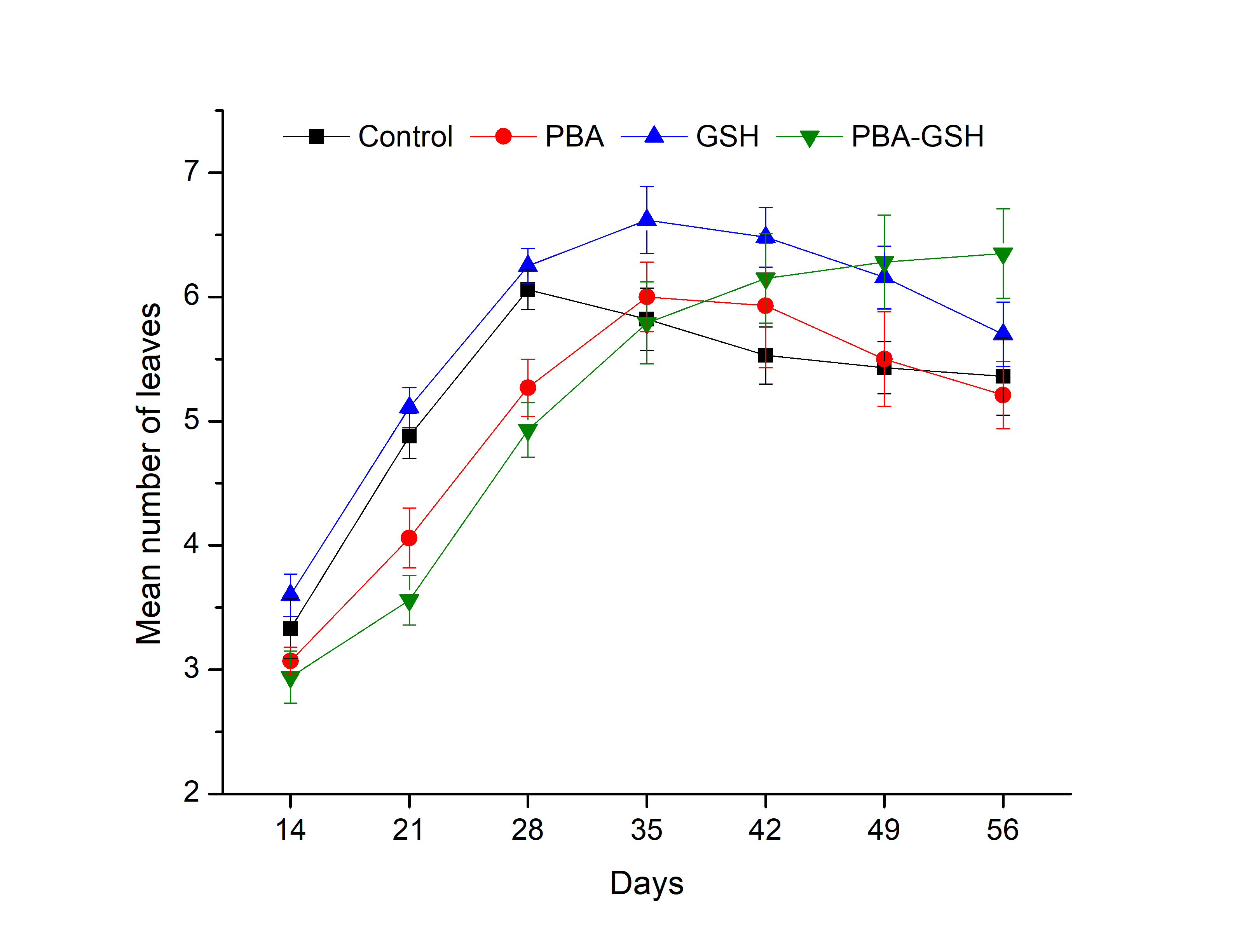 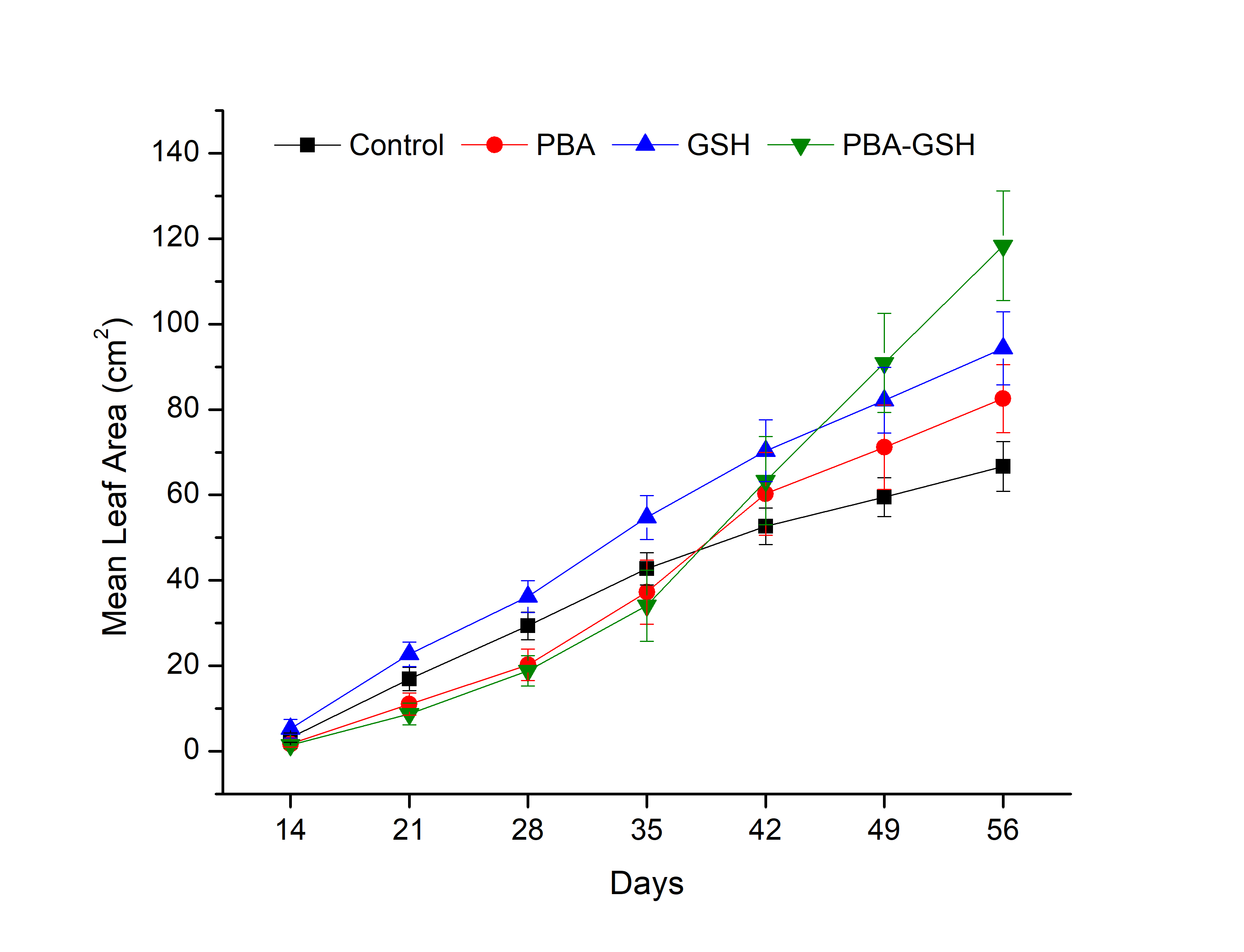 Synergistic effects observed,
GSH: ↑ photosynthetic pigments [4].
PBA: Fulfilled ↑ demand of K, ↑ rate of photosynthesis [5].
Overall trend: Slight decrease
10
[Speaker Notes: [4] Vittoria Locato, Sara Cimini, & Gara, L. D. (2017). Glutathione as a Key Player in Plant Abiotic Stress Responses and Tolerance. In Glutathione in Plant Growth, Development (pp. 127-145). Unit of Food Science and Human Nutrition, Department of Medicine, Campus Bio-Medico, University of Rome, via Alvaro del Portillo 21, 00128 Rome, Italy: Springer International Publishing AG.
[5] Nazli, F., Bushra, Iqbal, M., Bibi, F., Zafar-ul-Hye, D. M., Kashif, M. R., & Ahmad, M. (2018). Modeling the potassium requirements of potato crop for yield and quality optimization. Asian Journal of Agriculture and Biology, 6, 169-180.

No of leaf
- Earlier stages: GSH > Control > PBA > PBA-GSH (combination)
- Day 35, control group decreased due to chlorosis and wilting
- Day 49-56, combination recorded the most number of leaves per plant 
- Overall trend for other groups showed slight decrease after day 42 (next two slides)
Leaf area
- Earlier stages: GSH > Control > PBA > PBA-GSH (combination)
- Day 42, PBA and combination group surpassed control group.
- Day 49 onwards, combination group recorded biggest leaf area
- Synergistic effects observed,
       - GSH: Increased photosynthetic pigments [5].
       - PBA: Fulfilled increasing demand of K caused by the increased rate of photosynthesis [9].]
Visual Assessment
Vectors of okra enation leaf curl disease (OECD) [7];
Powdery mildew: Fungus that favours high humidity [6].
Increased photosynthetic pigments and improved resistance to diseases; Indicates presence of more chlorophyll [5];
11
[Speaker Notes: [5] Nazli, F., Bushra, Iqbal, M., Bibi, F., Zafar-ul-Hye, D. M., Kashif, M. R., & Ahmad, M. (2018). Modeling the potassium requirements of potato crop for yield and quality optimization. Asian Journal of Agriculture and Biology, 6, 169-180.
[6] Tripathi, K. K., Warrier, R., O.P. Govilla, & Ahuja, V. (2011). Biology of Abelmoschus esculentus L. (Okra). India.
[7] Mishra, G. P., Singh, B., Seth, T., Singh, A. K., Halder, J., Krishnan, N., Singh, P. M. (2017). Biotechnological Advancements and Begomovirus Management in Okra (Abelmoschus esculentus L.): Status and Perspectives. Frontiers in Plant Science, 8(360). doi:10.3389/fpls.2017.00360]
Conclusion
Synergistic effects of combination PBA-GSH group were evident in later stages:
PBA fulfilled the increasing nutrient demand
GSH enhanced enzymatic and photosynthetic activities
BEST
Future Works:
Lab analysis of 1) Black soil and PBA composition; 2) Enzymatic and photosynthetic activities of plants
Encapsulation work to produce controlled release for PBA and GSH
12
Thank You
13
Acknowledgement
I would like to express my highest gratitude to: 
Dr Patrick Tang Siah Ying, Dr Goh Bey Hing, Wong See Kiat
Chemical Engineering Department of Monash University Malaysia
Family and friends
14
References
[1]	H.C., O. (2016). Potential of Palm Bunch Ash Application on the Growth and Yield of Okra (Abelmoschus esculentus (L.). Global Journal of Biology, Agriculture & Health Sciences, 5(1), 8. doi:10.9734/IJPSS/2013/2039.
[2] 	Hasanuzzaman, M., Nahar, K., Anee, T. I., & Fujita, M. (2017). Glutathione in plants: biosynthesis and physiological role in environmental stress tolerance. Physiology and Molecular Biology of Plants, 23(2), 249-268. doi:10.1007/s12298-017-0422-2
[3] 	Xu, X., Du, X., Wang, F., Sha, J., Chen, Q., Tian, G., Jiang, Y. (2020). Effects of Potassium Levels on Plant Growth, Accumulation and Distribution of Carbon, and Nitrate Metabolism in Apple Dwarf Rootstock Seedlings. Frontiers in Plant Science, 11. doi:10.3389/fpls.2020.00904 
[4]      Vittoria Locato, Sara Cimini, & Gara, L. D. (2017). Glutathione as a Key Player in Plant Abiotic Stress Responses and Tolerance. In Glutathione in Plant Growth, Development (pp. 127-145). Unit of Food Science and Human Nutrition, Department of Medicine, Campus Bio-Medico, University of Rome, via Alvaro del Portillo 21, 00128 Rome, Italy: Springer International Publishing AG.

[5]     Nazli, F., Bushra, Iqbal, M., Bibi, F., Zafar-ul-Hye, D. M., Kashif, M. R., & Ahmad, M. (2018). Modeling the potassium requirements of potato crop for yield and quality optimization. Asian Journal of Agriculture and Biology, 6, 169-180.

[6]    Tripathi, K. K., Warrier, R., O.P. Govilla, & Ahuja, V. (2011). Biology of Abelmoschus esculentus L. (Okra). India.
[7] 	Mishra, G. P., Singh, B., Seth, T., Singh, A. K., Halder, J., Krishnan, N., Singh, P. M. (2017). Biotechnological Advancements and Begomovirus Management in Okra (Abelmoschus esculentus L.): Status and Perspectives. Frontiers in Plant Science, 8(360). doi:10.3389/fpls.2017.00360
15